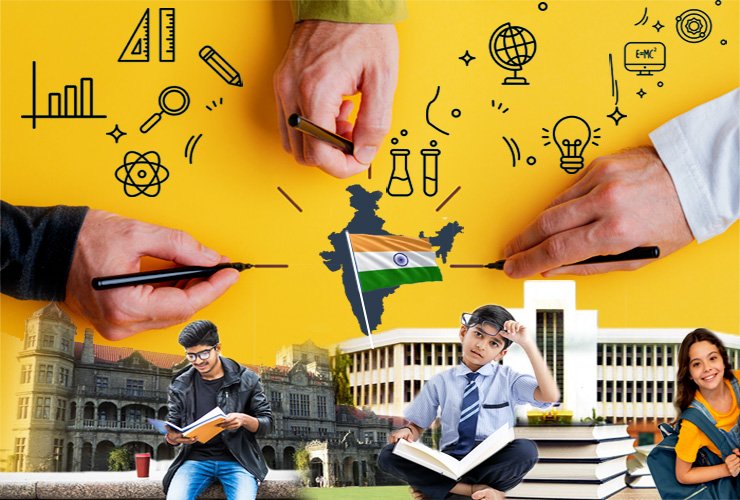 Estudio de NecesidadesConsulta 2022-237 de abril de 2022
OFICINA DE ASUNTOS FEDERALESDIVISIÓN DE SERVICIOS EQUITATIVOS PARA ESCUELAS PRIVADAS
1
Como parte de los requisitos de los diferentes Programas Federales, los Planes de Trabajo tienen que estar sustentados en un Estudio de Necesidades. Este estudio debe ser realizado por la escuela que solicita/recibe los fondos o el beneficio del programa federal.
2
This Photo by Unknown Author is licensed under CC BY-SA-NC
¿Qué es una necesidad?
3
¿Que es un Estudio de Necesidades? Es un proceso amplio que comprende la identificación, el análisis de necesidades y la toma de decisiones (Pozo & Salmerón, 1999).
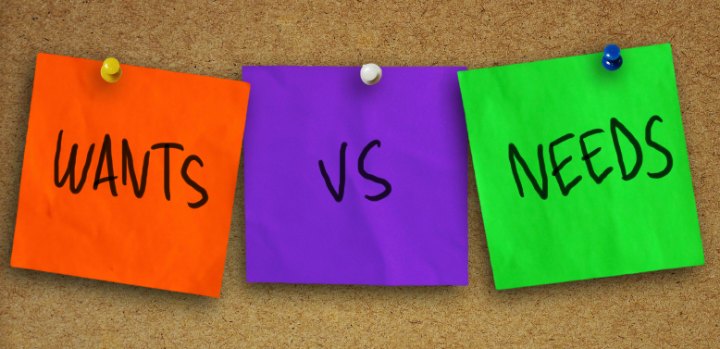 4
4
¿Qué es un Estudio de Necesidades?
Un estudio de necesidades permite identificar aquellos problemas y necesidades que deben ser atendidos con prioridad.

Provee la dirección a donde se deben dirigir los esfuerzos (Huerta, 2003)

Debe anteceder a cualquier Plan de Trabajo o Proyecto.

El proceso de evaluar las necesidades es un primer paso importante para mejorar la efectividad de las intervenciones educativas que conducen a mejores resultados para los estudiantes.
5
Un estudio de necesidades te sirve para: basar las decisiones en datos, establecer prioridades, desarrollar planes de trabajo, conocer de manera profunda una problemática, recopilar datos de diversas fuentes, representar las “voces” de diversos sectores sociales, entre otros. (Yesenia Delgado Castillo, Noviembre 2020)
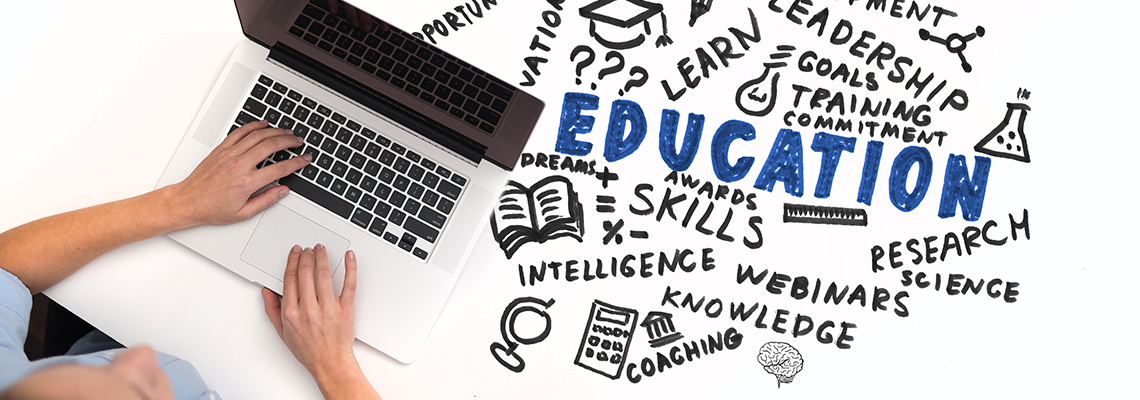 6
El objetivo de un estudio de necesidades es ayudar a los educadores a identificar, comprender y priorizar las necesidades que las escuelas deben abordar para mejorar el rendimiento escolar.

Identificar las necesidades es el primero de una serie de pasos estrechamente relacionados que además incluyen: seleccionar estrategias basadas en evidencia para impactar las áreas de necesidad, prepararse e implementar estrategias seleccionadas y evaluar si esas estrategias están atendiendo las necesidades, (si se están logrando los resultados deseados). 

La evaluación de necesidades se convierte en el paso inicial de cada interacción de un ciclo de mejoramiento continuo.
Estudio de Necesidades y la Educación
7
Ciclo de Mejoramiento
Continuo
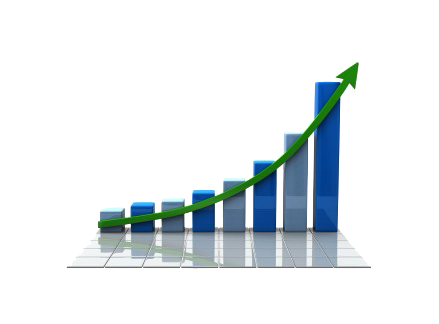 Evaluar y refleccionar
Plan la implementación
Implementación
8
Los estudios de necesidades educativos, funcionan como un método de enseñanza sobre lo que se ha realizado anteriormente y lo que se desea hacer, a través de la colección de datos y mediante referencias que permiten describir la necesidad entre lo que existe y lo que se necesita para mejorar la calidad de enseñanza (Prosum, 2016).
Estudio de Necesidades y la Educación
9
Cuatro elementos esenciales para un estudio de necesidades exitoso
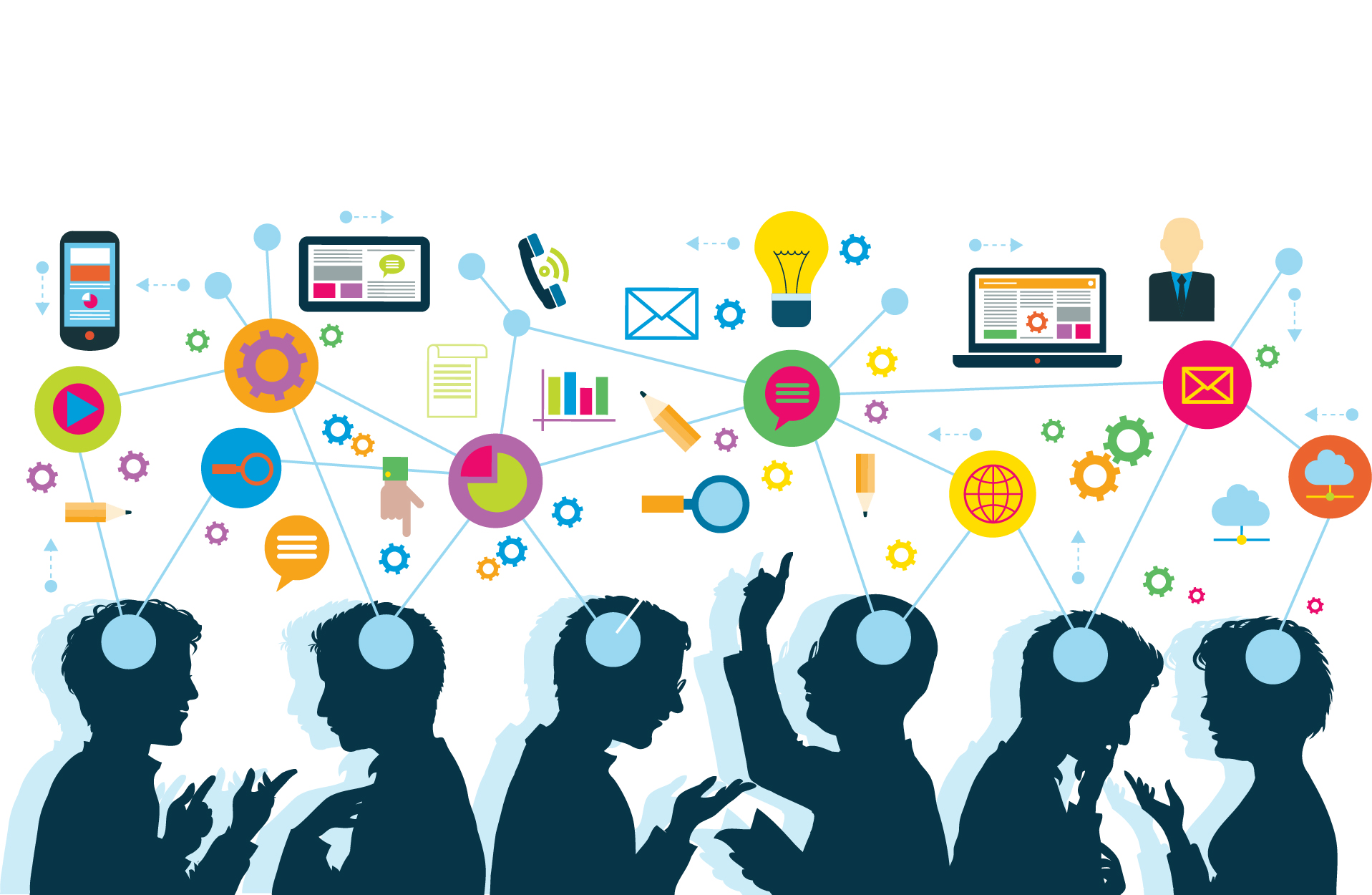 10
Fases del Estudio de Necesidades
11
Exploración – en esta fase se establece el grupo de interés (stakeholders); el propósito general del estudio de necesidades; y la administración del proceso. En adición, se determina el tipo de datos a recopilarse, las fuentes de información, los métodos a utilizarse y el uso potencial que se dará a la información/hallazgos.
Recopilación de datos – en esta fase se establece la logística de los métodos de recopilación de datos y se adiestra a los encuestadores (si aplica). En adición, se establece un plan de recopilación de datos, y se analizan los mismos.
Utilización – en esta fase se establecen las prioridades y se determinan soluciones alternativas. Se desarrolla un plan para implantar las soluciones, se evalúa el estudio de necesidades y se comunican los resultados. 
(Huerta 2003)
Fases del Estudio de Necesidades
12
Técnicas (actividades) más utilizadas para realizar un studio de necesidades                                                              (Delgado Castillo, Noviembre 2020)
13
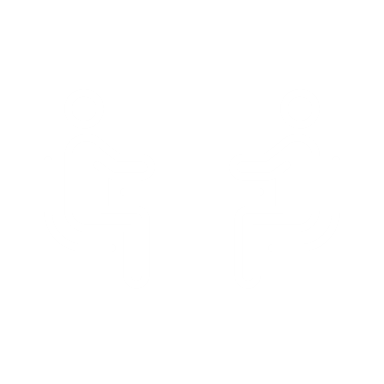 Instrumentos más utilizados para realizar un Estudio de Necesidades
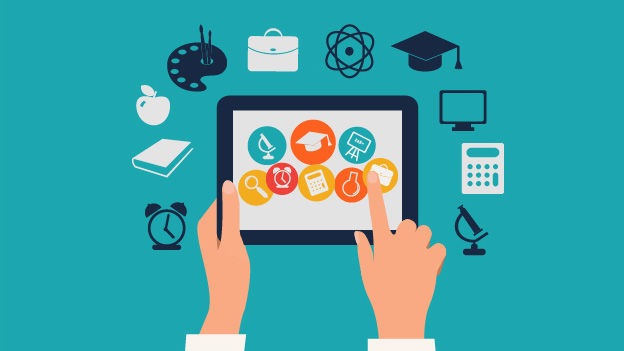 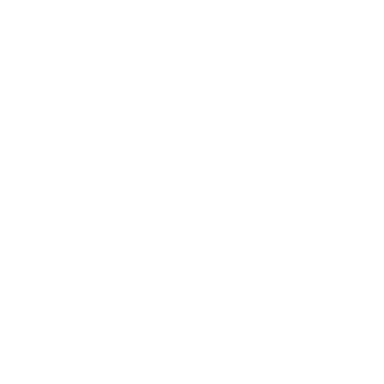 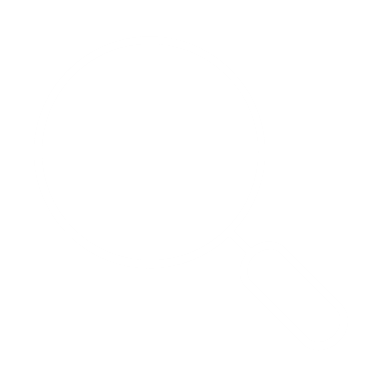 14
This Photo by Unknown Author is licensed under CC BY-SA-NC
Recomendaciones Generales
No debe tener una idea preconcebida de lo que usted entiende que es la necesidad que se debe atender. 

Debe recordar que un estudio de necesidades no es igual a una lista de intereses.

Adiestre a las personas que van a participar del proceso.

Analice y discuta los resultados del estudio y establezca un plan de acción para implementar los cambios.
15
Dudas o Preguntas
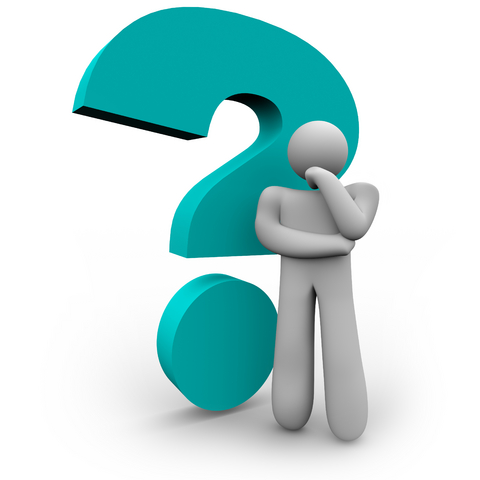 16